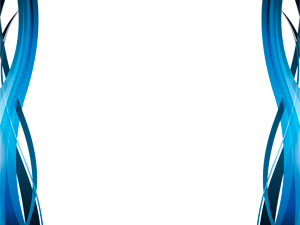 Литературное чтение
Тема: «Чебурашка» Э.Успенский 
2 класс
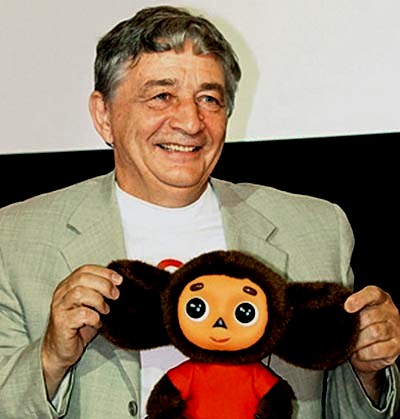 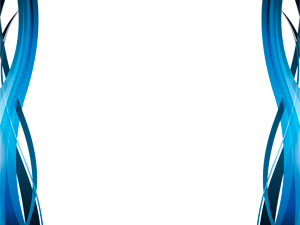 Чистоговорка
Говорим всегда красиво,
    Смело и неторопливо,
    Ясно, четко, говорим,
    Потому что не спешим.
    Паузы мы соблюдаем,
    Звук ударный выделяем,
    Хорошо мы говорим,
    Потому что не спешим.
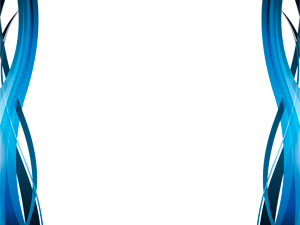 «И в шутку
 и   всерьёз»
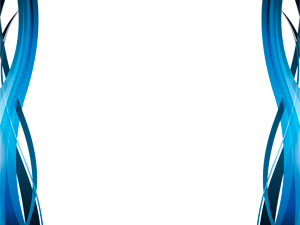 Он и весел, и не злобен
Пухлый милый чудачок
Вместе с ним хозяин Робин
И приятель Пятачок.
Это плюшевый проказник-
Медвежонок…
Винни-Пух
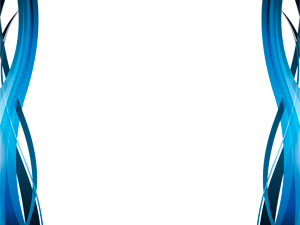 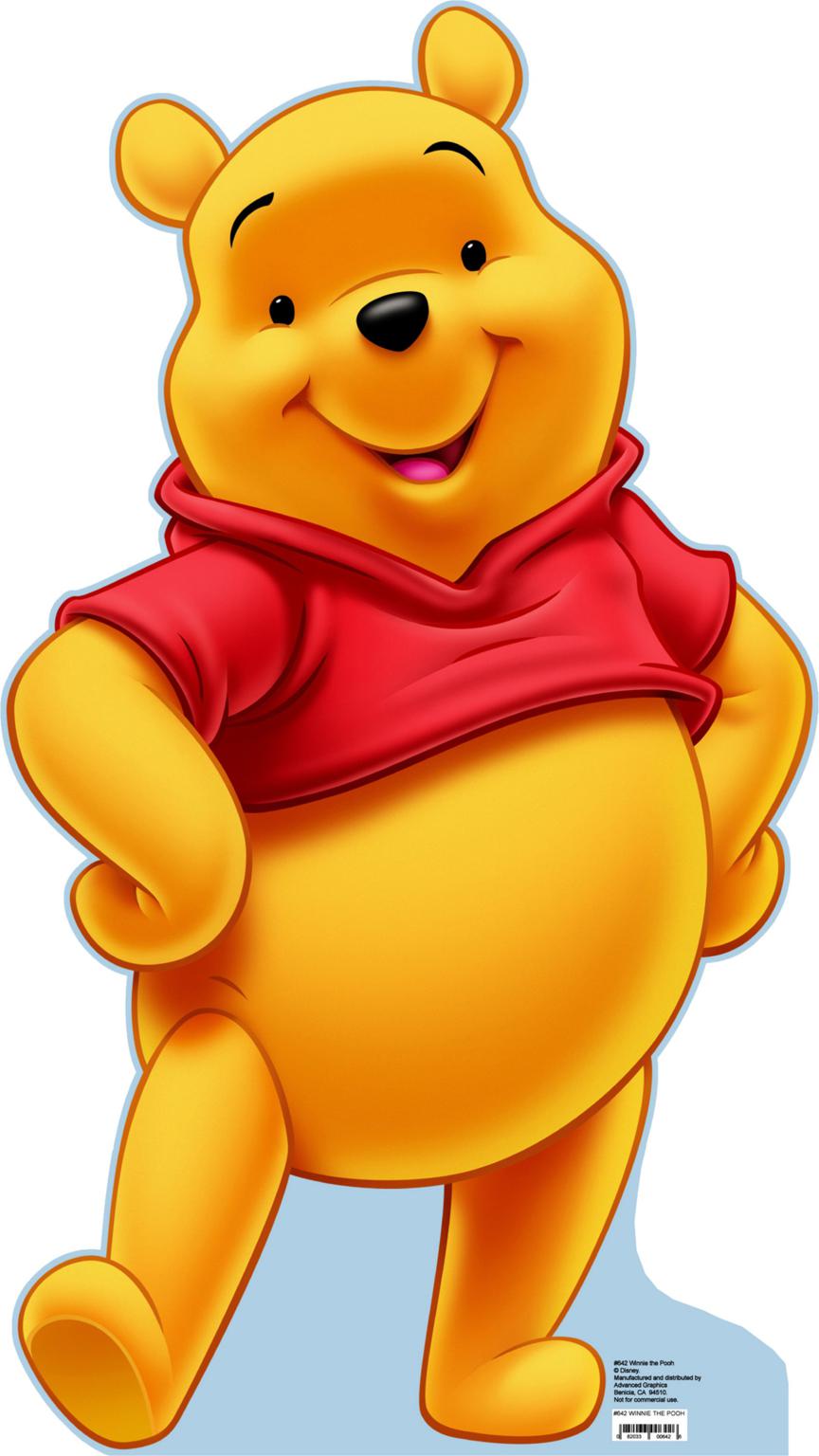 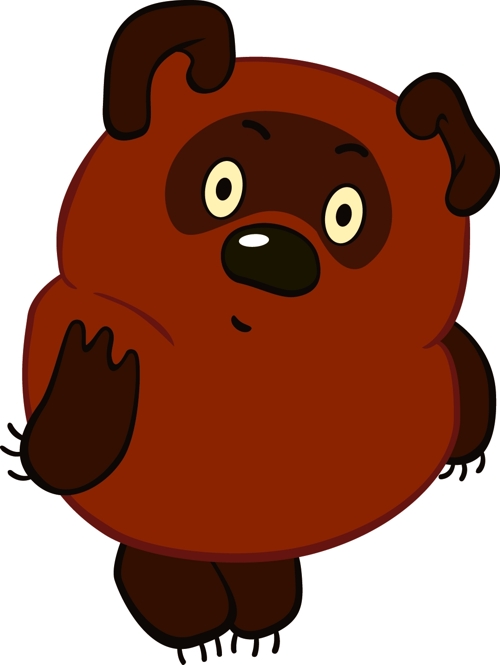 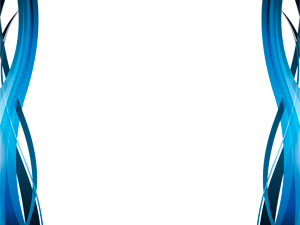 Этот милый, странный душка
 Безымянною игрушкой
 Был когда - то в магазине,
 Сказки ждал он на витрине.
 И дождался. Стал известным
 Своей сказкою чудесной.
 Ты меня, малыш, послушай,
 У него большие уши,
 Он коричневого цвета,
 Его любят все на свете,
 Знает каждая дворняжка
 Друга Гены - .....
ЧЕБУРАШКУ
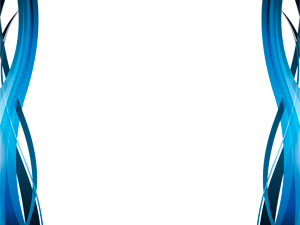 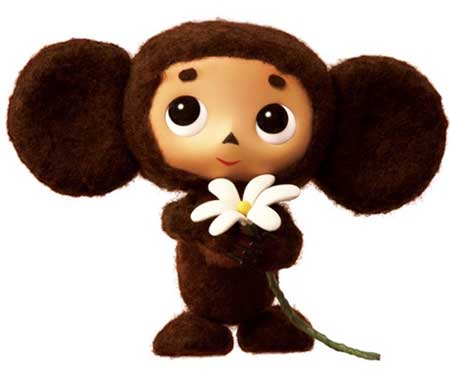 Ч  е б у  р   а  ш   к   а
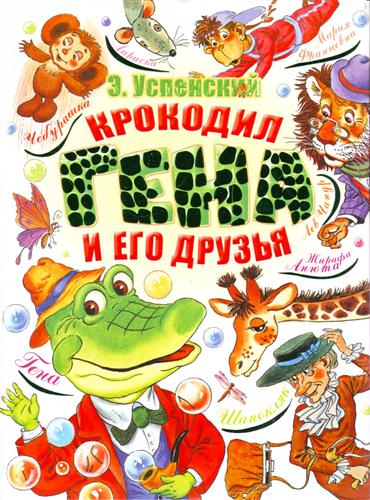 Эдуард Николаевич Успенский
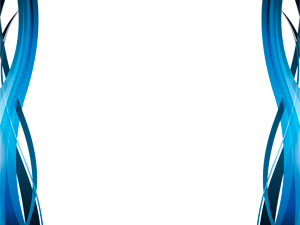 Многожанровый писатель.
Писал сказки, детективы,
фантастические повести, пьесы, стихи, сценарии мульт- и кинофильмов, радиопостановок, делал переводы, сочинял комиксы.
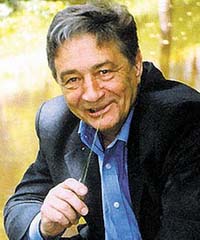 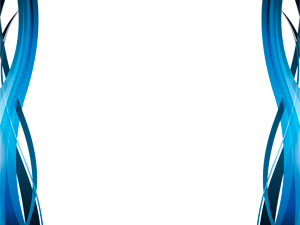 Успенский Эдуард Николаевич
Родился 22 декабря 1937 года в Егорьевске Московской области в семье служащих.
 В 1961 г. он окончил Московский авиационный институт, а затем 3 года проработал инженером. Но, еще учась в вузе, Успенский начал печататься. Он писал стихи и прозу. Его первый поэтический сборник “Смешной слоненок” увидел свет в 1965 г., а в 1966 г. была опубликована сказка “Крокодил Гена и его друзья”, которая принесла Успенскому громкую славу. С тех пор Успенский написал много стихотворений, веселых, озорных, во многом поучительных. А циклы его произведений о Крокодиле Гене и Чебурашке, о событиях в Простоквашино, о Вере и Анфисе послужили основой для создания мультфильмов, которые дети смотрят с большим интересом.
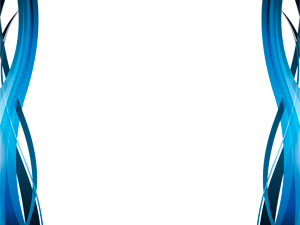 Книги  Эдуарда  Успенского
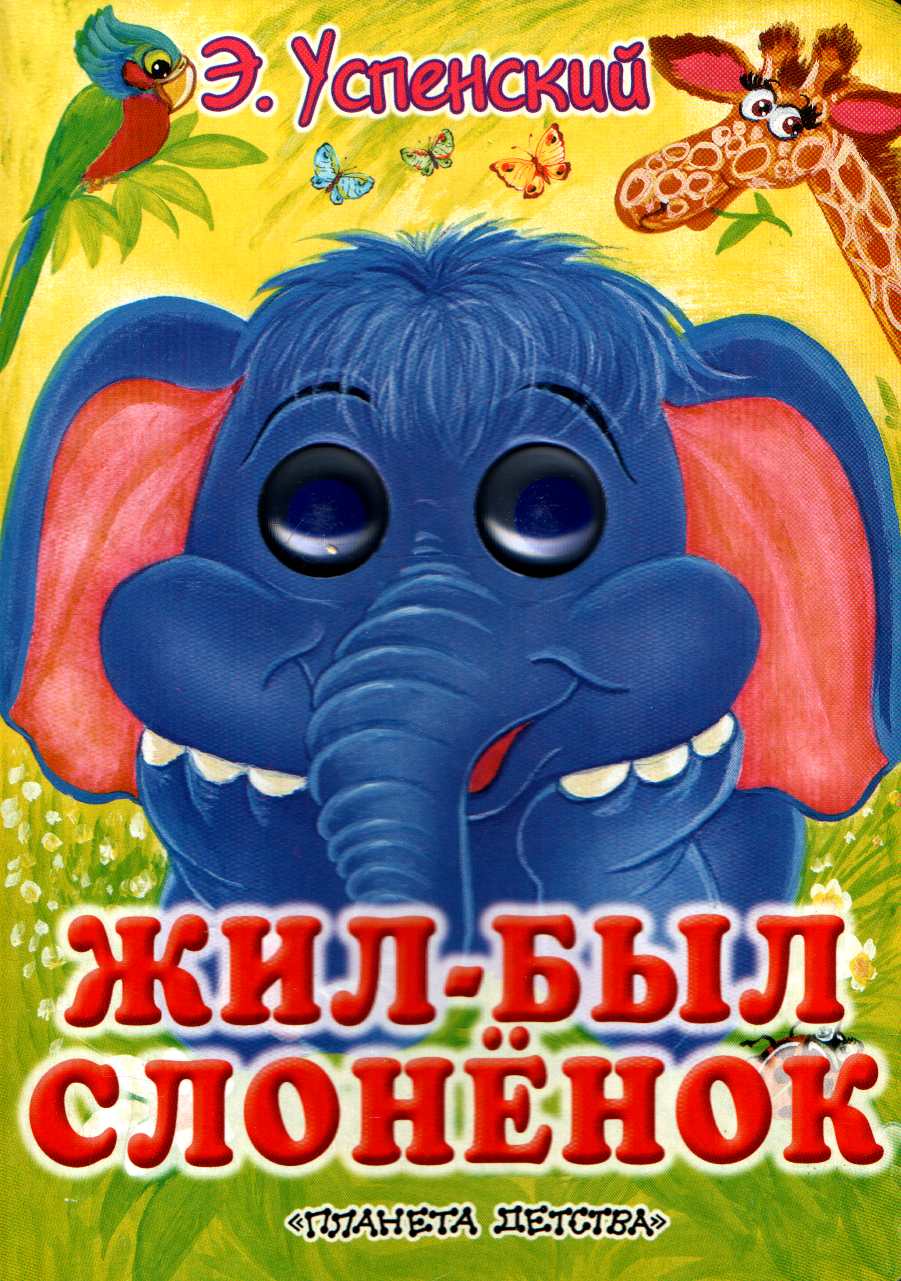 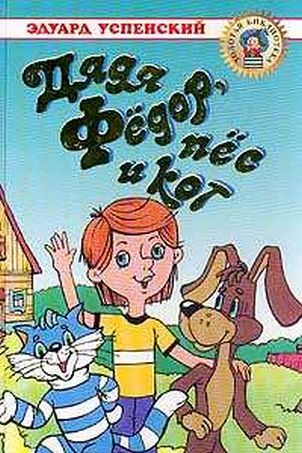 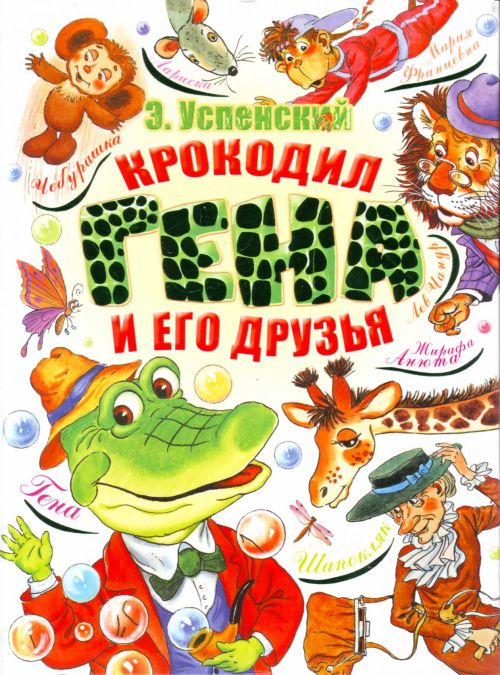 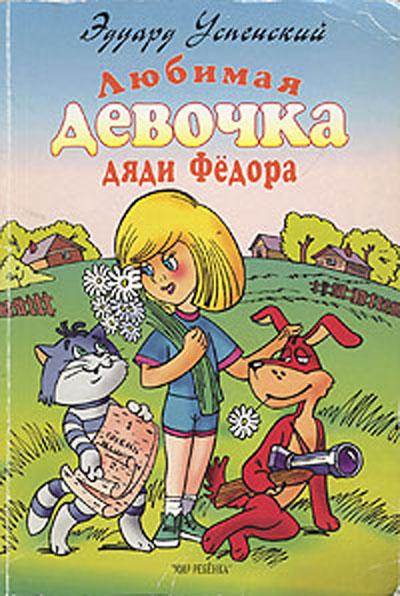 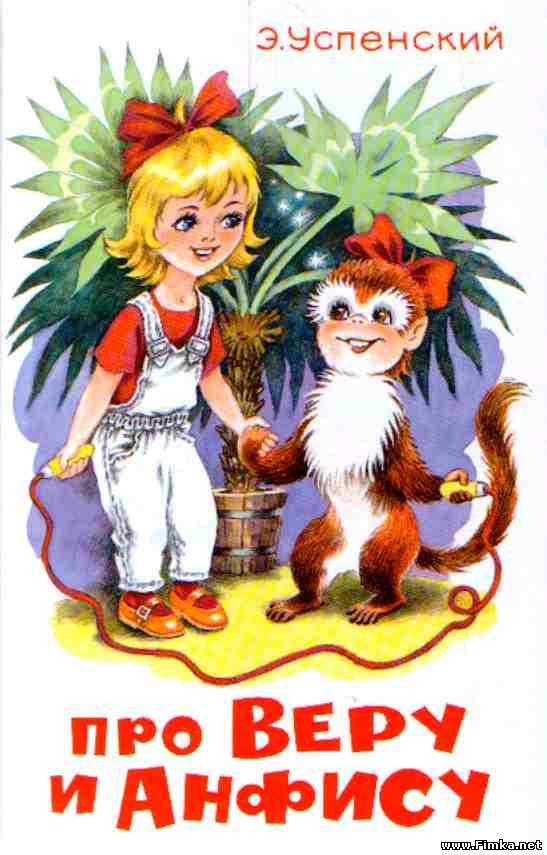 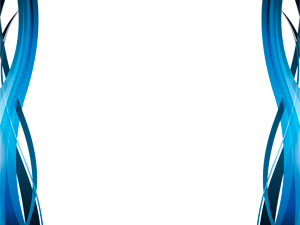 Читайте  по  слогам,  затем  -  целым  словом
Тро-пи-чес-ком – тропическом
Гип-по-по-там –   гиппопотам
От-пра-вил-ся –   отправился
А-пель-си-на-ми – апельсинами 
Пе-ре-дви-гать-ся  - передвигаться
Пу-те-шест-ви-е –  путешествие
Не-из-вест-ным –  неизвестным
Соб-ствен-но-го –  собственного
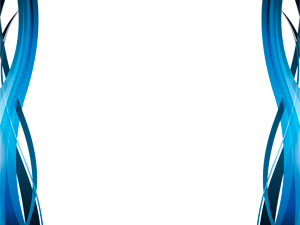 Фрукт – фруктовый
Груз – погрузили
Брак – бракованную
Зверь – зверёк, звериный
Город - городской
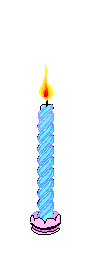 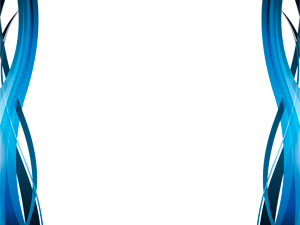 ФИЗМИНУТКА
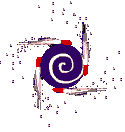 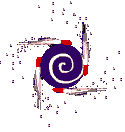 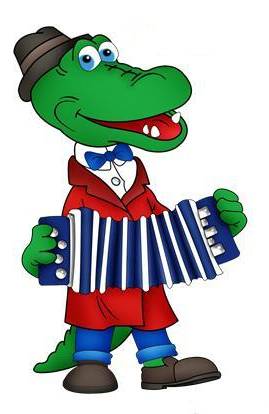 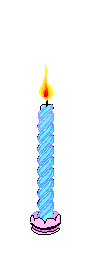 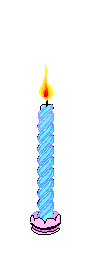 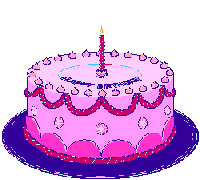 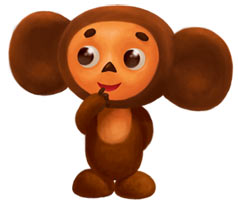 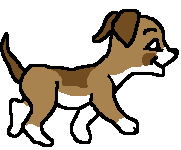 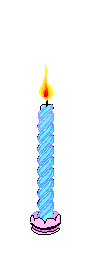 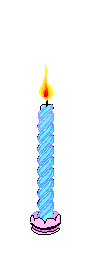 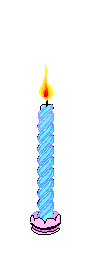 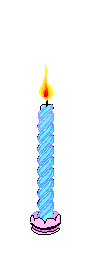 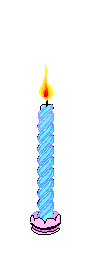 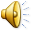 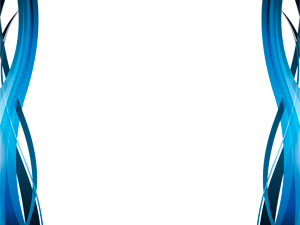 Гиппопотам, или обыкновенный бегемот,— крупное, в основном травоядное, млекопитающее.
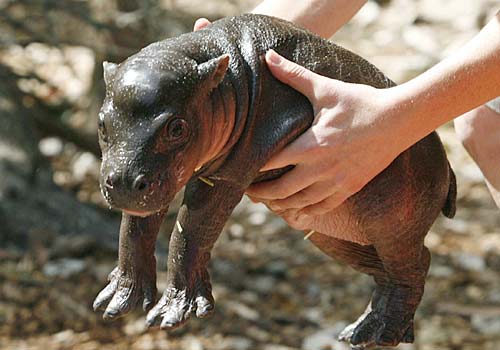 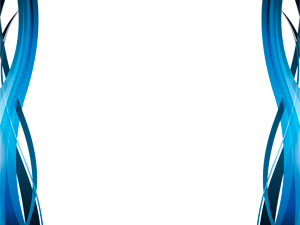 Тропический лес — лес в жарком поясе земного шара.
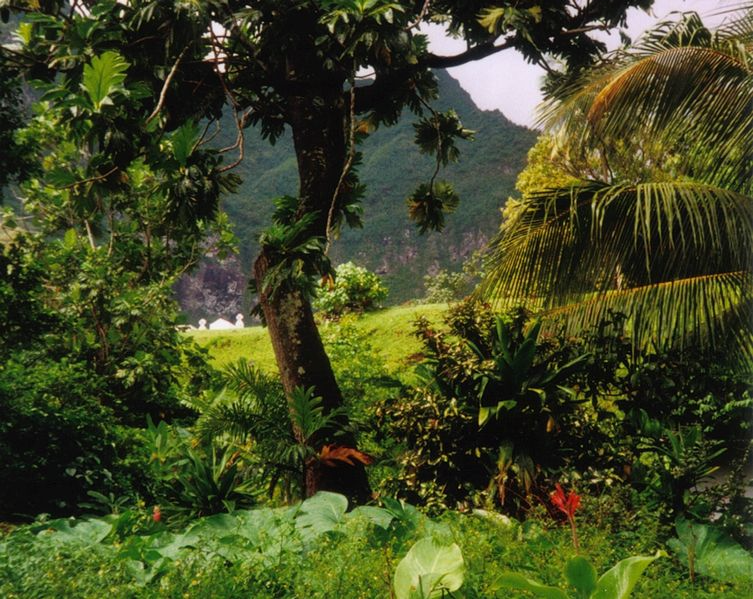 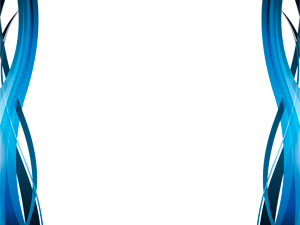 Каюта – помещение на корабле.
Уценённые товары – товары , которые стоят меньше прежней стоимости.
Телефонная будка – будка с телефоном-автоматом.
 Бракованная игрушка – игрушка с браком (царапина, трещина) изъян в игрушке.
Чебурахнуться – упасть или удариться с шумом
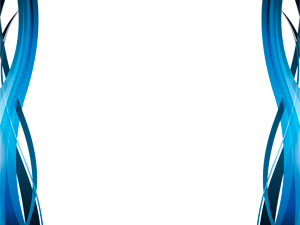 Какой фрагмент текста проиллюстрировал художник?
Домашнее задание
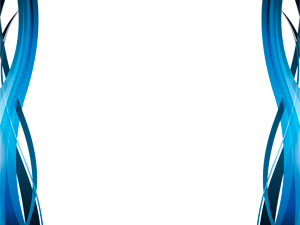 1. Читать стр. 137 - 142.
2. Нарисовать иллюстрацию к
   отрывку.
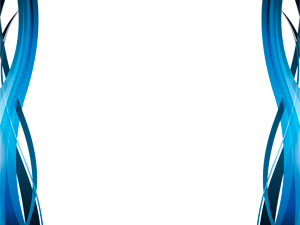 До  новых  встреч!